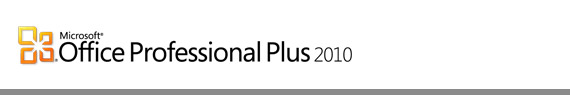 Microsoft Word 2010
Редактор формул
Microsoft Equation 3.0
УРОК 10
Что такое редактор формул?
Редактор формул Microsoft Equation 3.0 – это специальное Windows-приложение, входящее в пакет Microsoft Office и предназначенное для создания и вставки в текстовый документ различных формул и обозначений
Запуск редактора формул
Вставка  Объект  Microsoft Equation 3.0
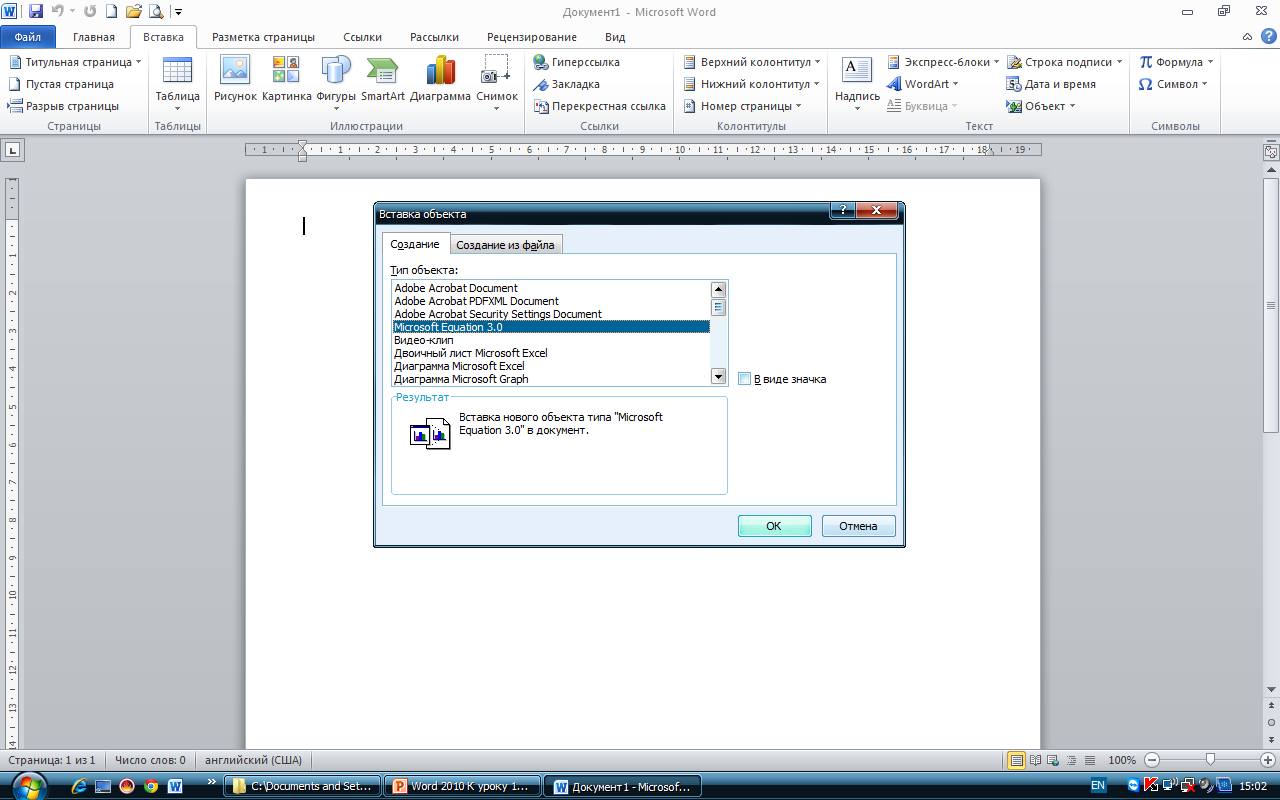 Работа с редактором формул
После запуска редактора формул на экране появляется окно для ввода формулы:
Новая строка меню
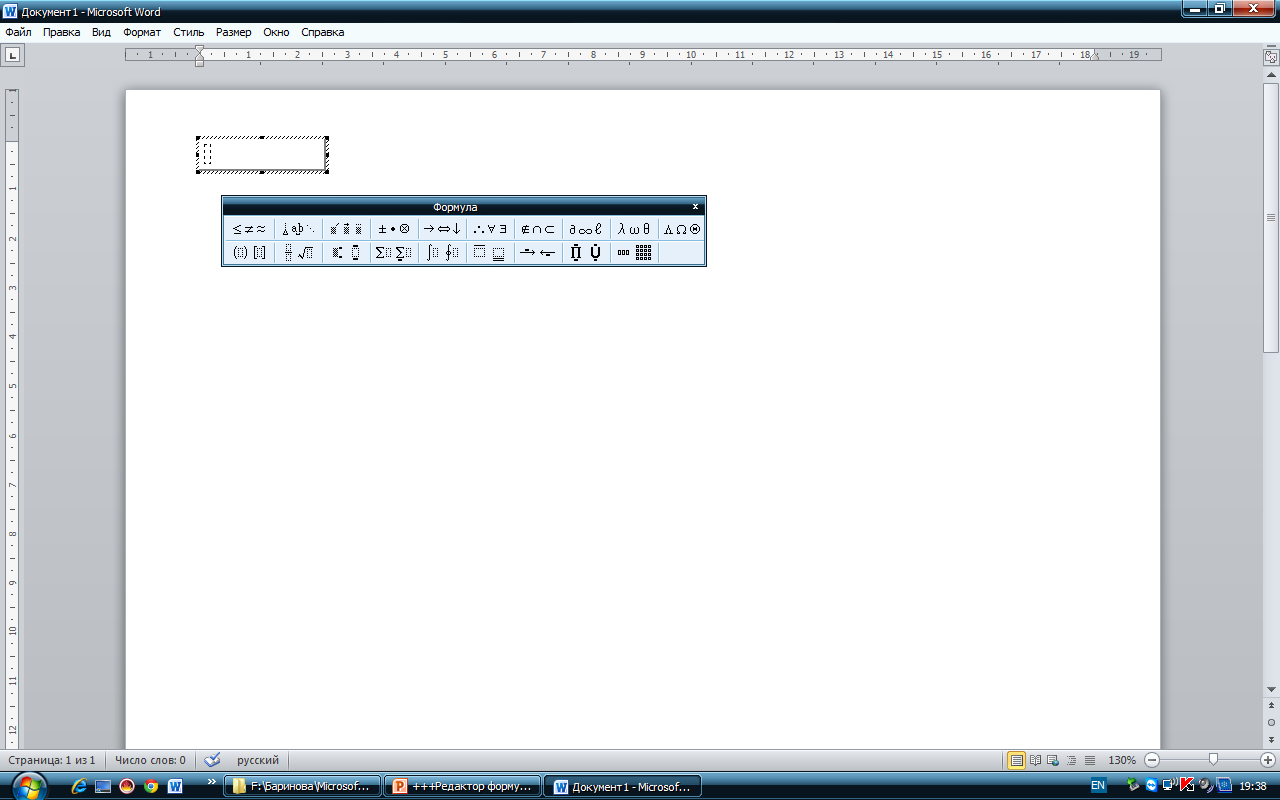 Рабочая область для ввода формулы
Панель инструментов  «Формула»
Панель инструментов Формула
Надстрочные знаки
Операторы
Стрелки
Логические символы
Символы множеств
Разные символы
Пробелы и многоточия
Греческие строчные
Символы отношений
Греческие прописные
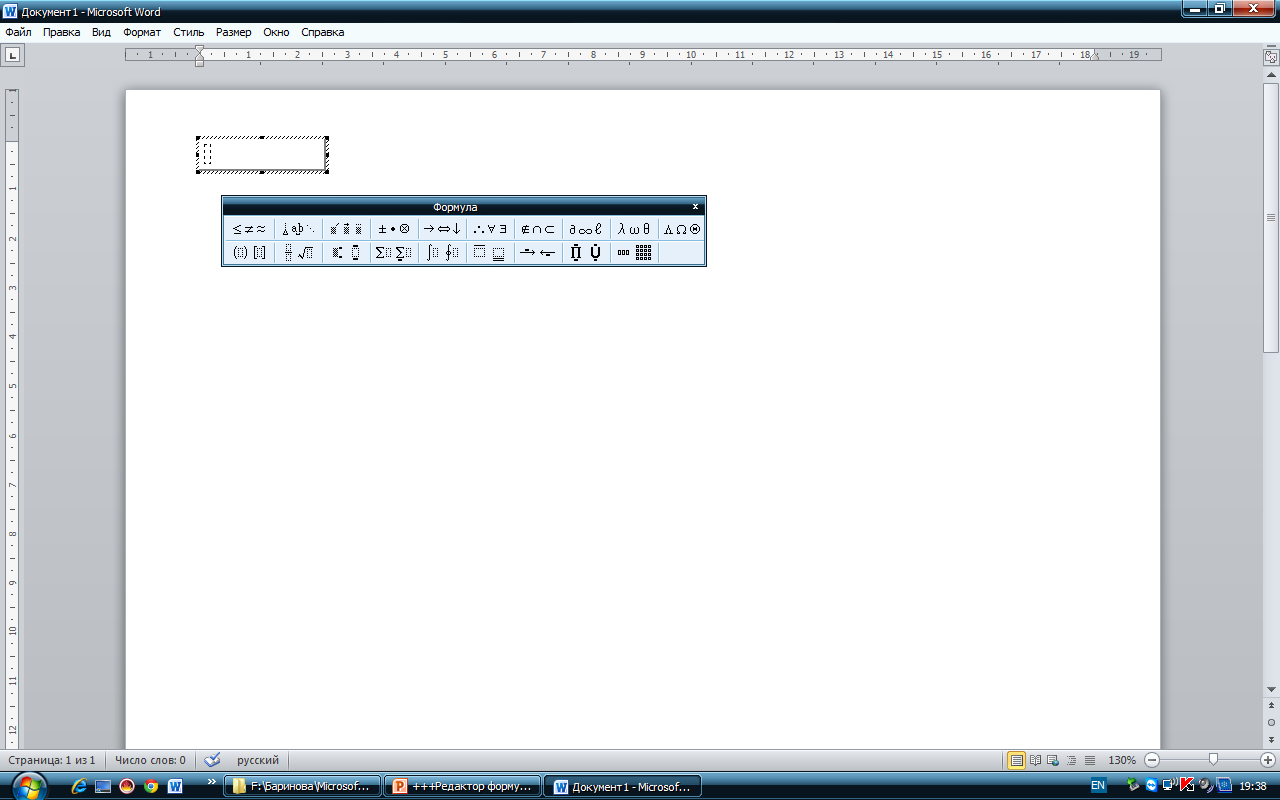 Шаблоны скобок
Шаблоны матриц
Шаблоны дробей и радикалов
Шаблоны произведений 
и символов множеств
Шаблоны сумм
Шаблоны интегралов
Шаблоны верхних и нижних индексов
Шаблоны надчеркивания и подчеркивания
Шаблоны стрелок с текстом
Редактирование  формулы
Дважды  щелкните  по  формуле,  после  чего  появится   панель  Редактора  формул   и  формула;
Установите  курсор  в  нужное место  в  формуле  и  отредактируйте ее;
По окончании  редактирования  щелкните   мышью  вне  формулы.
Копирование фрагментов формулы
Дважды  щелкните  по  формуле;
Выделите  требуемую  часть;
Выберите  команду  Правка – Копировать  или  Правка – Вырезать;
Поместите  курсор  в  нужную  точку  и  выберите  команду  Правка – Вставить;
По окончании  редактирования  щелкните   мышью  вне  формулы.
 
Изменение  масштаба  формулы
Щелкните  по  формуле и за  квадратики измените размеры  рамки и формулы.
При вводе формулы необходимо помнить, что:
Символы  английского  алфавита  и  цифры  вводятся с  клавиатуры.  
Расположение  символов,  их  размеры и интервалы  между  символами  в  формуле  устанавливаются  автоматически.  
Перемещать  курсор  внутри вводимой формулы можно  с  помощью  мыши  или  клавиши  <Tab>.
Практическая работа
Задание на самоподготовку
Прочитать конспект лекции, 
выучить назначение основных кнопок на панели «Формула»